Droge s kardiotoničnim (srčanim) glikozidima
- srčani glikozidi - biljni ili polusintetski lijekovi za liječenje kongestivnog zatajenja 
   srca  -pojačavaju snagu kontrakcije srčanog mišića

  kongestivno zatajenje srca - srce ne može ispumpati dovoljnu količinu krvi, a  time I 
   kisik i hranljive tvari, u tkiva
 
  učestala bolest koja se obično javlja u starijih osoba

  kolokvijalni nazivi za ovu bolest  "slabost srca" ili "staračko srce„

 10% osoba iznad 80 godina pati od kongestivnog zatajenja srca.

 kongestivno zatajenje srca-  smanjenjenje srčanog minutnog volumena.  -  fizički
  napor-  kratkoća daha i umor.

 aglikon tipa ciklopentano-perhidrofenantrena -steroidni dio aglikona i laktonski prsten
 
 srodni sterinima, žućnim kiselinama, steroidnim saponinima i spolnim hormonima
1
- prema strukturi laktonskog prstena aglikona - kardenolidi (C-23) i bufadienolidi (C-24) -
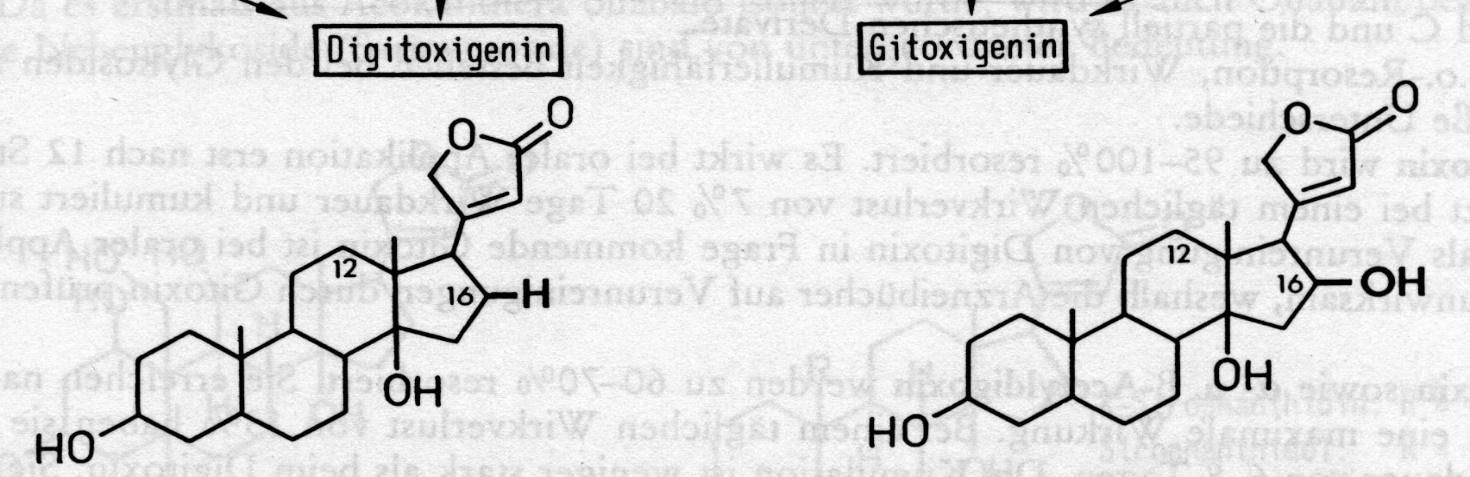 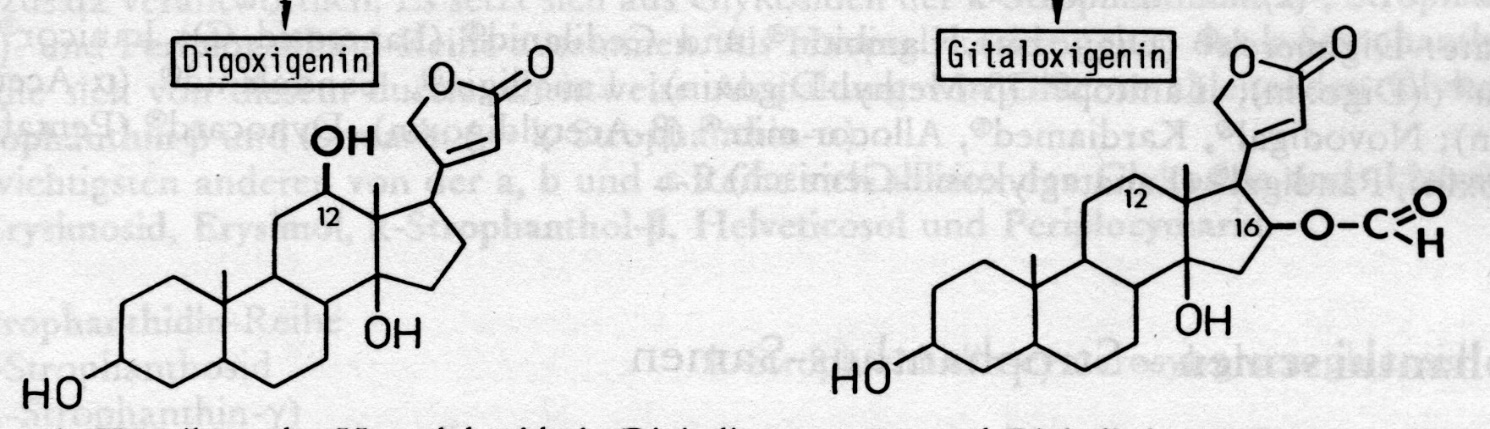 2
komplicirana struktura -  teško ih sintetizirati -  uzgoj biljaka iz roda Digitalis još uvijek
  primarni izvor sirovine od kojih se dobivaju srčani glikozidi

 malene kemijske promjene - potpuni gubitak kardiotoničnog djelovanja – nezasićeni 
  laktonski prsten važan za djelovanje, šesteročlani prsten ima 2-7 puta jače
  djelovanje od peteročlanog

 mehanizam djelovanja na insuficijentno srce – povećava se koncentracija slobodnih
  Ca iona - povećava se sitolička kontrakcija srčanog mišića i povećava se udarni
  volumen srca

 vezanje glikozida na Na+/K+ATPazu  stanica srčanog mišića -odgovorna za
  održavanje električkog potencijala na površini stanica  

 srčani glikozidi djelomice blokiraju ovaj enzim što povećava koncentraciju natrijevih
  iona i smanjuje koncentraciju kalijevih iona u stanicama - uzrokuje izlazak natrijevih
  iona iz stanica i ulazak kalcijevih iona u stanice srčanog mišića 

 povećana koncentracija kalcijevih iona u stanicama srčanog mišića dovodi do
  pojačane kontrakcija srčanog mišića

 poboljšanje funkcije srca - dolazi do pojačane diureze-  srce izvlači više krvi iz
  venskog sustava i šalje u arterijski sustav, filtriranje krvi u bubrezima bolje
- pojačana diureza uklanja edeme nastale zbog lošeg rada srca, a bolji rad srca
  uklanja i edem pluća, što dodatno poboljšava rad srca

- malo viša doza od one terapijske  izaziva opasne nuspojave (najopasnija je   
  aritmija,  uz to malaksalost, povraćanje, proljev, poremećaji percepcije boja,
  zamagljenost vida) 

 isključivo u obliku gotovih lijekova izrađenih od kemijski čistih srčanih glikozida.
4
Digitalis purpurea L. (Scrophulariaceae)- grimizni (crveni) naprstak















sabire se po suhom i sunčanom vremenu (u drugoj godini vegetacije) i suši se
 na 50-60°C (izbjegavanje fermentacije)
 
dvogodišnja biljka

izolirano preko 30 kardenolidnih glikozida, sadržaj im varira od 0.15% do 0.4%

aglikoni- digitoksigenin, gitoksigenin, gitaloksigenin

gitoksin – brzo djeluje, digitoksin – kumulirajuće djelovanje
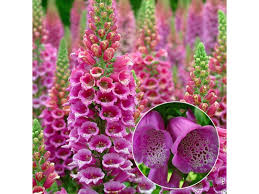 5
- ograničenog je rasprostranjenja - goroviti šumski predjeli zapadnog djela
  srednje Europe te od Iberijskog poluotoka do Skandinavije
 
- u Hrvatskoj se uzgaja, ne raste samoniklo

- ostale vrste s kardiotoničnim glikozidima:  
                      Digitalis lanata  L. – vunasti naprstak (samonikla u Slavoniji) 
                      Adonis vernalis L., (Ranunculaceae), gorocvijet
                      vrste roda Helleborus, (Ranunculaceae)
                      Nerium oleander L., (Apocynaceae)
                      Convallaria majalis L. (Liliaceae), đurđica

 - kardiotonični glikozidi pronađeni u oko 15 biljnih porodica

- dobro su topljivi u etanolu, kloroformu i piridinu

- u vodi su teško topivi ali se djelomično ekstrahiraju vodom

- brzina djelovanja ovisi o njihovoj topljivosti u mastima odnosno vodi i o
  djelovanju razgradnih produkata
6
Droge sa saponinskim glikozidima (saponini)
naziv spojeva – otopljeni u vodi pri mućkanju stvaraju postojanu pjenu

  smanjuju površinsku napetost  na granici heterogenih sistema- hidrofilni i 
   hidrofobni dio molekule

vrlo rašireni u biljnom svijetu – 85 porodica

topivi dio staničnog soka

kisela ili enzimatska hidroliza – sapogenin i šećer 

  prema strukturi aglikona triterpenski (dvosupnice) i steroidni (jednosupnice)

 dobro topivi u etanolu i metanolu, netopivi u eteru i benzenu
7
Triterpenski saponini

 najveći broj saponina u prirodi 

 aglikon triterpeneske strukture (tetraciklički ili pentaciklički) odvodi se najčešće
  od oleanana (30 C atoma)











osobito rasporostranjeni u porodicama Cariophylaceae, Polygonaceae i 
    Primulaceae
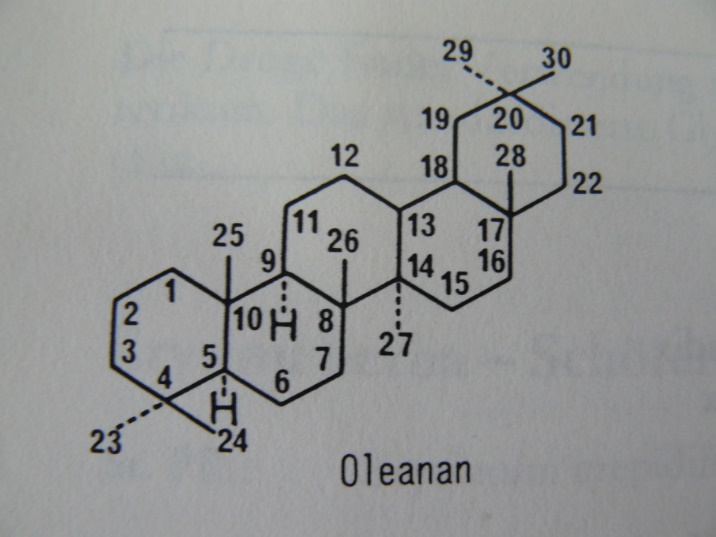 8
Steroidni saponini

steroidni saponini (27 C atoma) -  aglikonski skelet odvodi se od ciklopentano-perhidrofenantrena

   dijele se na spirostanolske i furostanolske  saponine

pretežno jednosupnice, porodice Liliaceae I Dioscoriaceae – rodovi Smilax, Agava, Yucca

 -  od dvosupnica jedino rodovi Digitalis i Trigonella
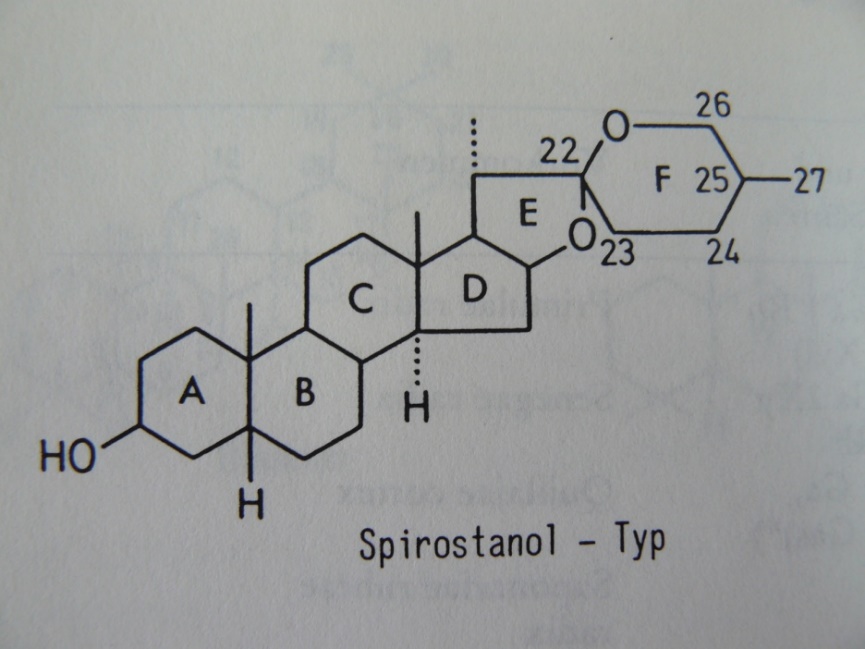 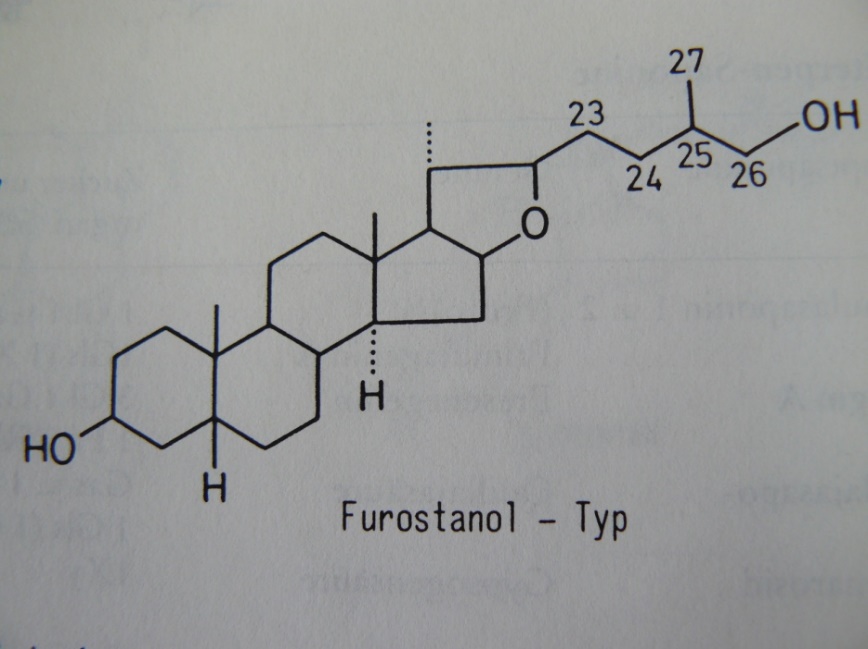 9
saponini se dodaju pićima koja se pjene, djeluju kao emulgatori (prehrambena industrija) ili dispergirajuća sredstva (paste za zube, vode za usta)

 vežu se s lecitinom (fosfolipid u st. membranama) i izazivaju hemolizu

 hemolitičko svojstvo saponina ovisi o strukturi aglikona

djeluju ko ekspektoransi (omekšavaju sluzi)

diuretici (na principu osmoze ili direktnog nadražaja epitela bubrega) – često
 sinergistički s flavonoidima 

 protugljivična, protubakterijska  i protuvirusna, protuedematozna svojstva
  
 - potiču resorpciju tvari  - dispergirajuća svojstava (lijekovi)

 u fitoterapiji često bolje djeluju ekstrakti nego izolirane komponente – to se može
   pripisati saponinima i njihovom utjecaju na resorpciju tvari
10
Ginseng radix – korijen ginsenga

Panax ginseng -  C.A. Meyer, Araliaceae

sadrži 2-3% smjese od najmanje 10 saponina tvz. ginsenozida (triterpenski tip)

mnogobrojni biološki učinci: snizuje razinu kolesterola i krvni tlak, stimulira sintezu
 proteina, utječe na metabolizam cAMP, adrenalina kao i neurotransmitera dopamina 
 i serotonina

 smirujuće, pospješuje san 

 jača imunološki sustav, poboljšava funkciju jetre

“adaptogen”

 kod kratkotrajnog stresa (ispiti!)

 gerijatrija

- upotreba ne duža od 6 tjedana bez prekida, ne u trudnoći i zajedno s kofeinom
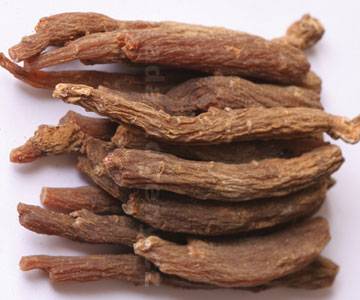 11
Primulae radix –Primulae rhizoma cum radicibus – korijen/podanak proljetoga
                                                                                        i visokoga  jaglaca
Vrste porodice Primulaceae: 
Primula veris L. – proljetni jaglac, jagorčevina
(sinonim Primula officinalis (L.) Hill. –ljekoviti jaglac)
P. elatior (L.) Hill. –visoki jaglac

- oficinalne- njemačka, austrijska,
                   europska farmakopeja








osušeni podanak s korijenjem jaglaca navedenih vrsta

 proljetni jaglac - cvjetovi intenzivno žute boje, mirisni, cvate u travnju i svibnju

 visoki jaglac - bljedožuti cvjetovi, bez mirisa, cvate već u ožujku
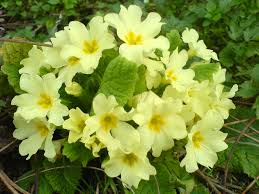 12
sadrži  5-10% saponina (najviše pred cvatnju i u vrijeme cvatnje)

 sastavna komponenta prsnih čajeva – ekspektorans (sekretolitik)

-infuz, tinktura, tekući ekstrakt, suhi ekstrakt, sirup

- bronhitis, kašalj

kliničke studija - tablete s 200 mg ekstrakta timijana i 60 mg ekstrakta korijena  jaglaca
    (kašalj)

- cvjetovi- sadrže manje saponina – bolji okus, manji nadražaj sluznice želuca- pedijatrija
13
Hippocastani semen – sjemenke divljeg kesten
Aesculus hippocastanum L., Hippocastanaceae


- pradomovina Kavkaz, Himalaja, Iran, u Europu donesen u 16. st.

- kao ukrasna biljka u drvoredima se sadi i Aesculum pavia L. (crveni cvatovi)

 sjemenke divljeg kestena sadrže preko 20% saponina

 farmakološki aktivna tvar je escin (smjesa triterpenskih saponina)

 3-10% escina – farmakopeje propisuju najmanje 3%
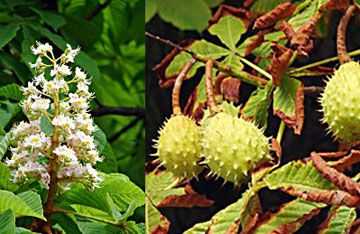 14
escin kristalizira

djeluje antieksudativno i antiedematozno

smanjuje patološki povećanu propunost kapilara

terapija hemoroida, proširenih vena, tromboflebitis (tromboza) ali i edem mozga

 ovi učinci klinički potvrđeni

kapsule s ekstraktom sjemenki divljeg kestena sa standardiziranim sadržajem escina

kreme s escinom – osobe s proširenim venama, trudnice, sportske ozljede,    modrice od udaraca

    Ostale droge sa saponinima:
    list bršljana (Hedera helix L.) - kašalj 
    korijen sapunike (Saponaria officinalis L.)- kašalj
    zelen kilavice ( Herniaria glabra L.) – duretik
    korijen sladića (Glycyrrhiza glabra L.) –sladilo, brojni biološki učinci
15
Droge s flavonoidnim glikozidima (flavonoidi)


nose i naziv benzopiranski glikozidi- aglikon derivat benzopirana (flavana)

boje biljnog podrijetla (flavus = žut)

 podskupine flavonoida:

     Kalkoni – Humulus lupulus  (hmelj), Glycyrrhiza glabra  (sladić)

                       Helichrysum arenarium   ( pješčarsko smilje)


     Flavanonoli – silibin u Sylibum marianum (sikavica), hesperidin, naringenin, eriocitrin 
            
                           u uspođu gorke naranče (Aurantii amari flavedo)

     Flavoni – (vrlo rašireni apigenin i luteolin, ova skupina dolazi u cvijetu kamilice) 

     Flavonoli – (najznačjniji kvercetin)

     Flavanoni, antocijanidini, leukoantocijanidini, katehini, auroni
16
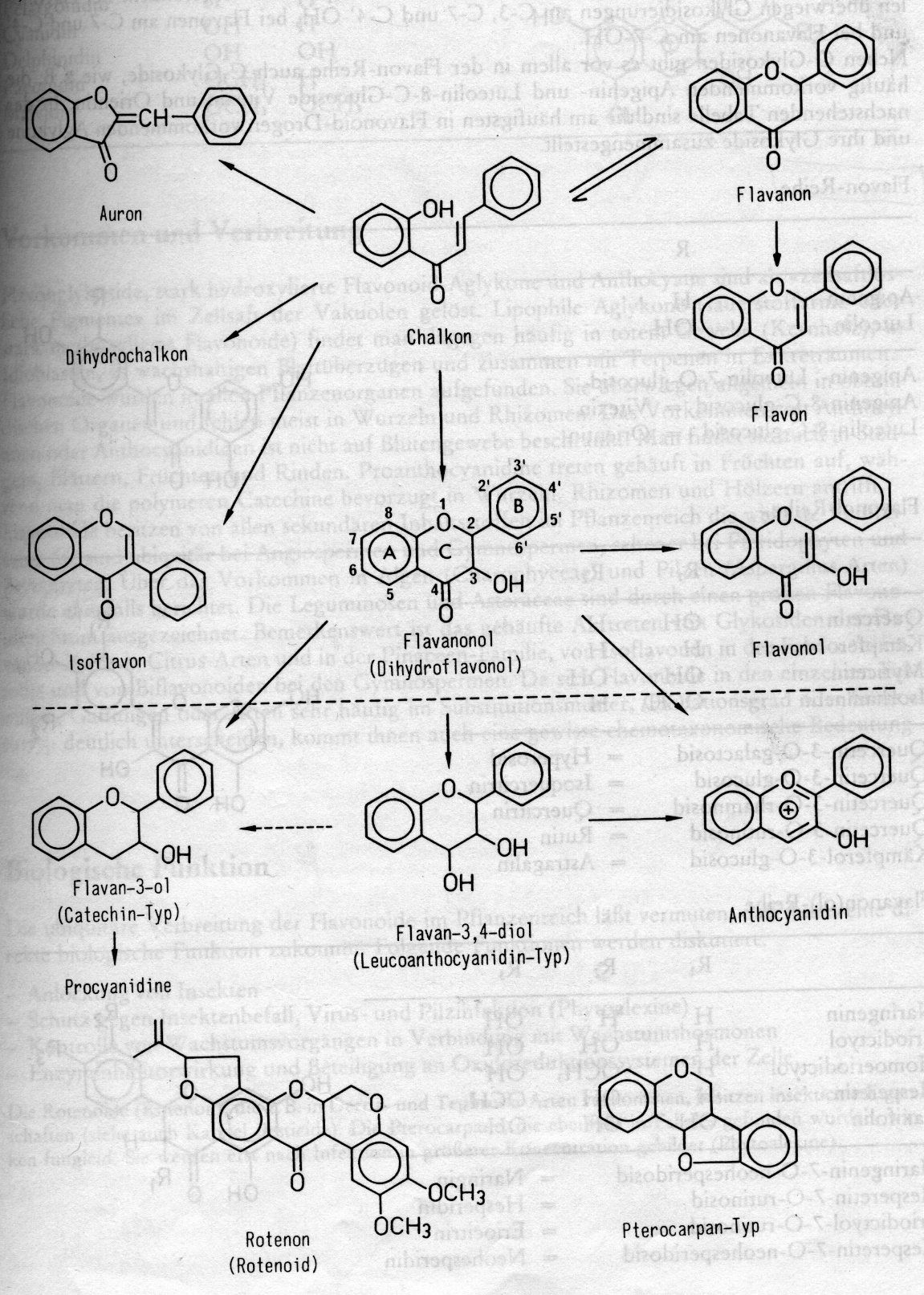 Podskupine flavonoida

- podjela prema strukturi aglikona

- dolaze u aglikonskom i glikonskom
  obliku (s vezanim šećerima)

- različita topljivost u vodi
17
Uporaba flavonoida

kroz povijest za bojanje pamuka, vune i svile

-   žuta boja na platnima starih majstora – „Posljednja večera”- platno u 
                                                                    franjevačkom samostanu na Hvaru 
                                                                   ( žuti kalkoni - smilje)

Djelovanje flavonoida

različiti farmakološki učinci:

     spazmolitski (kamilica, korijen sladića)

     diuretski (list breze, korijen zečjeg trna)

     protuupalno (kvercetin, rutin, luteolin, apigenin)

     koleretski (smilje)

     dijaforetski (bazgov i lipov cvijet)

     estrogeno (isoflavoni)

     hepatoprotektivno

     protutumorsko
18
Silybi mariae (Cardui mariae) fructus

Silybum marianum L. (Cardus marianus L)., sikavica, oslobad, Asteraceae
 
samonikla- Dalmacija , Hercegovina

velika potražnja – uzgoj

oficinalna u brojnim farmakopejama

Koristi se još od srednjeg vijeka – bolesti jetre

 -  plodovi – 1968. izoliran silimarin

 -  količina silimarina jako varira – uvjeti uzgoja

kompleksni spoj- 4 izomera,  silibin, izosilibin, silidijanin i silikristin 

razlikuju se u po različitom vezanju koniferilnog alkohola na skelet taksifolina
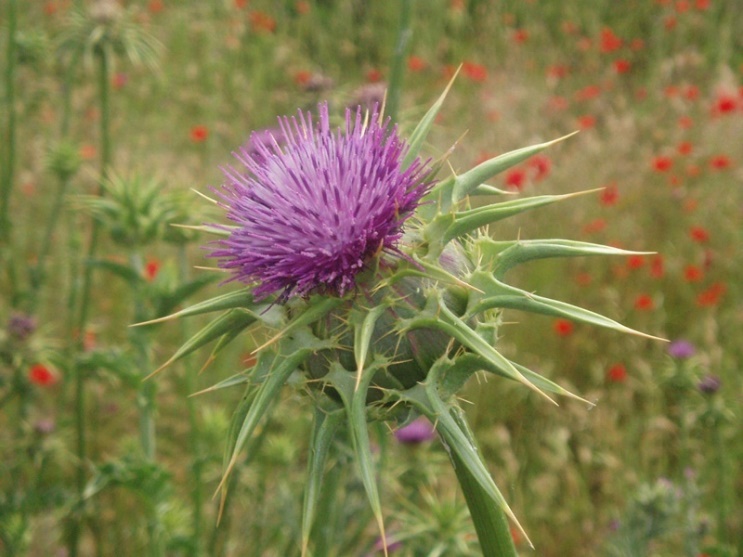 19
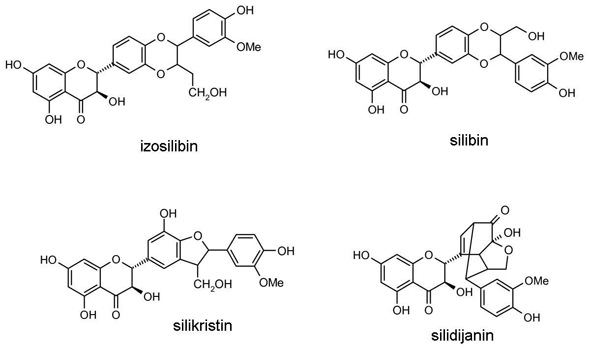 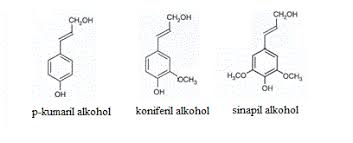 20
antagonozira štetne utjecaje tvari toksičnih za jetru (tetraklorugljik, tioacetamid,
 galaktosamin, etanol)

djeluje protektivno na st. jetre pri trovanju toksinima iz gljiva (amanitin, faloidin

daje se u obliku soli topljivih u vodi kao antidot pri trovanju gljivama

netoksičan i u visokim dozama

 hepatitis, ciroza jetre, masna jetra, problemi u funkcioniranju jetre u trudnoći,  problemi
  izazvani kontraceptivima, toksični učinci polutanata i toksičnih tvari

 potvrđeno i kliničkim studijama 

 prema kliničkim studijama  50- 60% silimarina u ekstraktu – HPLC)

 doziranje: 4-9 g /dnevno praha osušenih sjemenki
                   4-9 ml/dnevno 1: 1 tekućeg ekstrakta
                   3-4 tablete s 200 mg  suhog ekstrakta 
                   (standardiziranog na minimalno 140 mg silimarina)
21
doza se može povećati kod težih oblika oštećenja jetre – izuzetno sigurna droga

 absorpcija silimarina je poboljšava uz lecitin

 preporuča se simultana primjena lecitina (postoje i takvi gotovi preparati)

 in vivo studije- smanjuje negativne učinke alkohola u  intrauterinu razvoju


  Mehanizmi djelovanja

 stabilizira membrane stanica i smanjuje mogućnost prodiranja štetnih tvari

 inhibicija P-glikoproteina

 okupira vezna mjesta toksina na hepatocitima kompetitivna inhibicija – toksini gljiva

 utječe na OATP2 transportni sustav – stanice jetre – uklanja žučne kiseline, lipofilne
  hormone i ksenbiotike iz krvi portalne vene

 potiče sintezu proteina kroz stimulaciju sinteze ribosomalne RNA –regeneracija stanica
22
Ostali biološki učinci silimarina

Antitutumorski učinci

kemoprotektivni učinci – priječi karcinogenezu

karcinogeneza – aktivira se kroz promjenjenu ekspresiju transkripcijskih faktora
     i proteina uključenih u proliferaciju, stanični ciklus, diferencijaciju, apoptozu,
     angiogenezu 

-    reducira genotoksični učinke benzopirena i aflatoksina B1

 -  kemoprotektivni učinak naspram raka kože (antioksidatvno i protuupalna aktivnost,
    inhibicija mitotskih signala, smanjuje broj stanica kože s timinskim dimerima izazvanih
    UV zračenjem)     

in vivo – inhibira rast tumora kože – mehanizmi uključuju zastoj u staničnom ciklusu, 
              promocija apoptoze (pojačana ekspresija kaspaza 9, 3 i 7 i proteina p53)

in vitro - istraživanja na stanicama raka prostate – modulira cikline G1 faze i ciklin
    ovisne kinaze uključene u zastoj staničnog ciklusa u G1 fazi
- 
 - in vivo – inhibira rast raka prostate kod miševa
23
Antidijabetečki učinci

istraživanja potencijala u tretmanu dijabetesa tipa 1 i tipa 2

 dokazani citoprotektivni učinci na stanice gušterače 

in vivo – prevencija i tretmant dijabetečke nefropatije
24